UDL – MALO ZGODOVINE
ZA DELAVNICO 28.5. 2017
J.BEŠKOVNIK
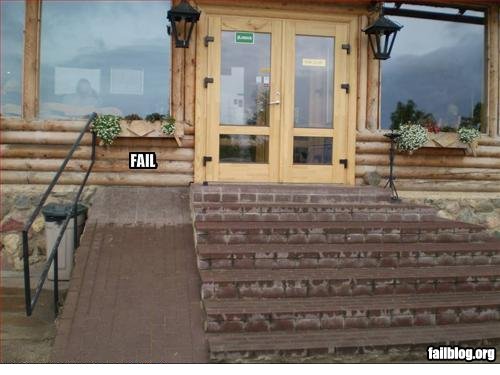 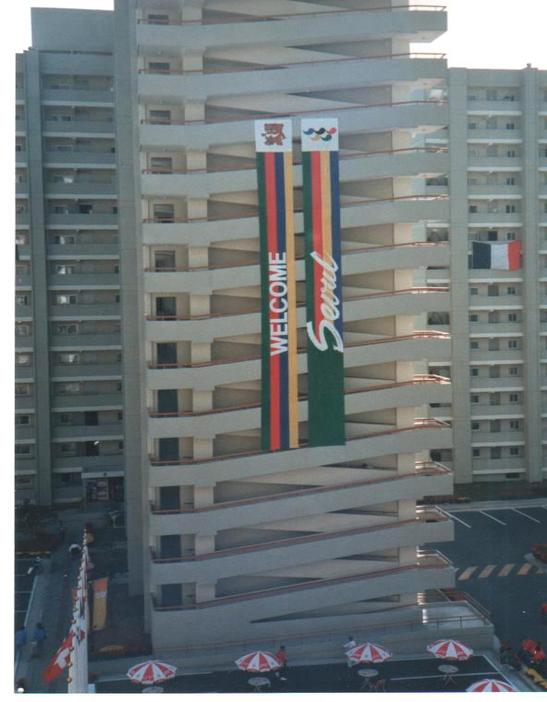 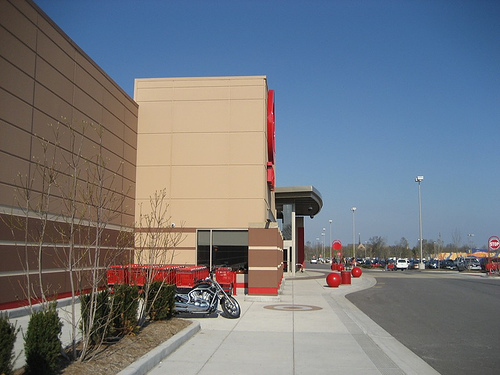 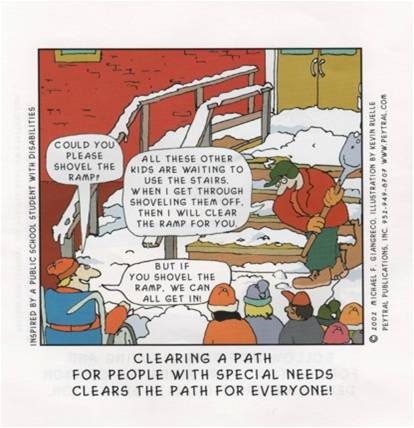 ODSTRANIMO OVIRE!OČISTIMO POT ZA LJUDI S POSEBNIMI POTREBAMI IN OČISTILI BOMO POTZA VSE!
UDL- UNIVERSAL DESIGN FOR LEARNING
VSI MORAMO IMETI ENAKE MOŽNOSTI DOSTOPA DO IZOBRAŽEVANJA IN IZOBRAŽEVALNIH VSEBINAKTIVNOSTI MORAJO BITI NAMENJENE VSEM UČEČIMZ IZVAJANJEM AKTIVNOSTI SE UČITELJI USPOSOBIJO ZA RAZVIJANJE STRATEGIJ UDL UČENJA/POUČEVANJASPREMLJANJE NAPREDKA IN ODPRAVA OVIR ZA NAPREDEKNAČRTOVANJE POUKA NA TAK NAČIN, DA OMOGOČIMO UČEČIM: 
FILOZOFIJA UDL V ZADNJI LETIH
NALETI NA PLODNA TLA V IZOBRAŽEVANJU
UČITELJI NA OŠ TAKO KOT NA UNIVERZAH ADAPTIRAJO KONCEPT UD V POUČEVANJE TER GRADIJO MODEL POUČEVANJA IN UČENJA, KI JE 
INKLUZIVEN,
PRAVIČEN IN TAK, KI
SPODBUJA USTVARJANJE DOSTOPNIH UČNIH GRADIV

 RAZLIČNE REPREZENTACIJE,
         RAZNOVRSTNI NAČINI ZA DELOVANJE IN IZRAŽANJE, 
               RAZNOVRSTNI NAČINI ZA AKTIVNO VKLJUČEVANJE.
ČE POMENI UD ODPRAVO OVIR V FIZIČNEM OKOLJU, JE UDL ODPRAVLJANJE OVIR V IZOBRAŽEVALNEM OKOLJU



David Rose, EDEN OD USTANOVITELJEV UDL PRAVI : “UDL POSTAVLJA OZNAKO disabled/ INVALID, KAMOR SPADA – V UČNI NAČRT  IN NE NA UČENCA’“


‘‘UČNI NAČRT JE „INVALIDEN“, KO NE ZADOVOLJUJE POTREB RAZNOLIKIH UČENCEV” (Council for Exceptional Children, 2011).